Открытое  занятие на тему:«В гости к леснику»
Подготовила воспитатель
Блинова Светлана Владимировна
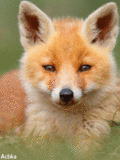 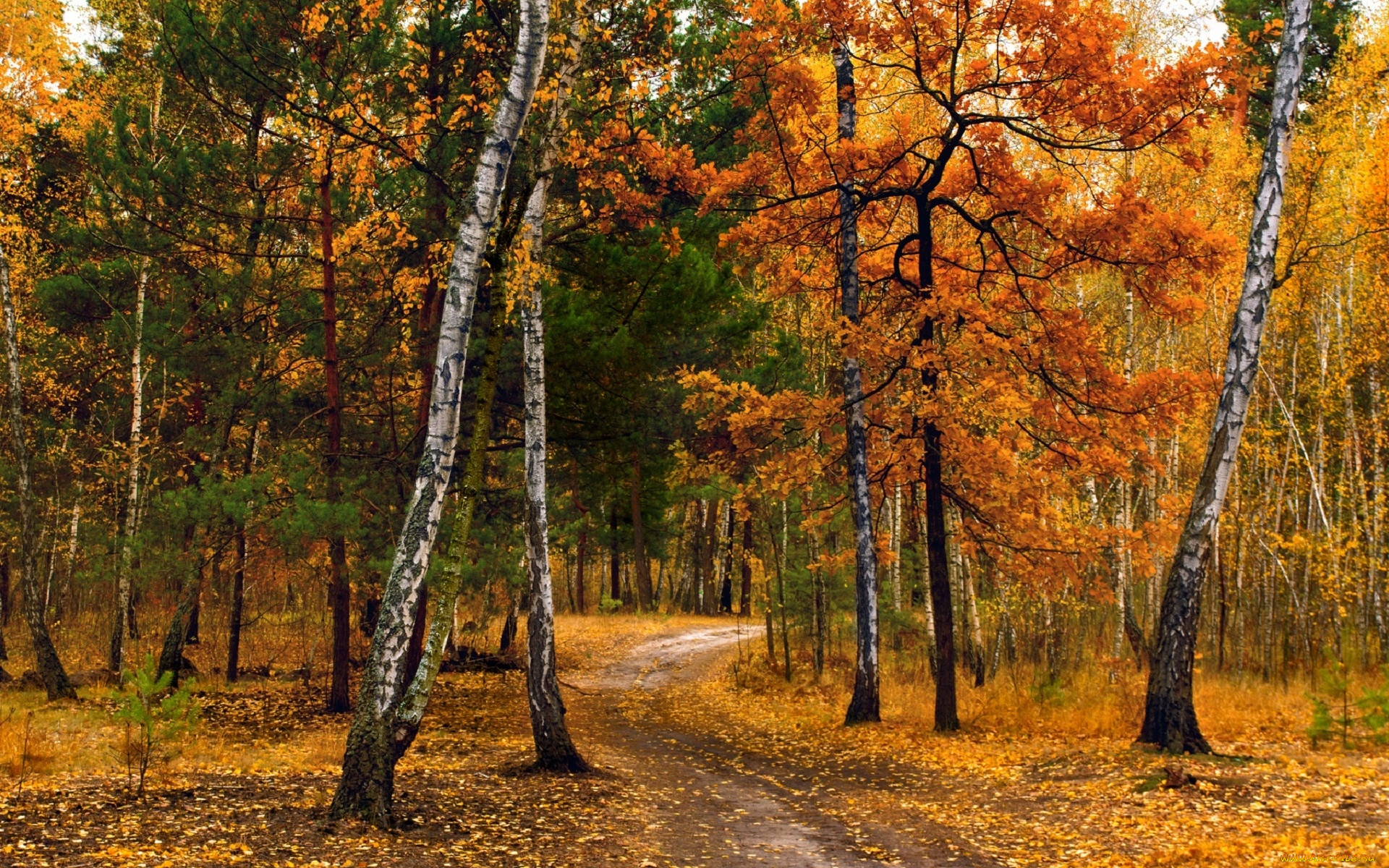 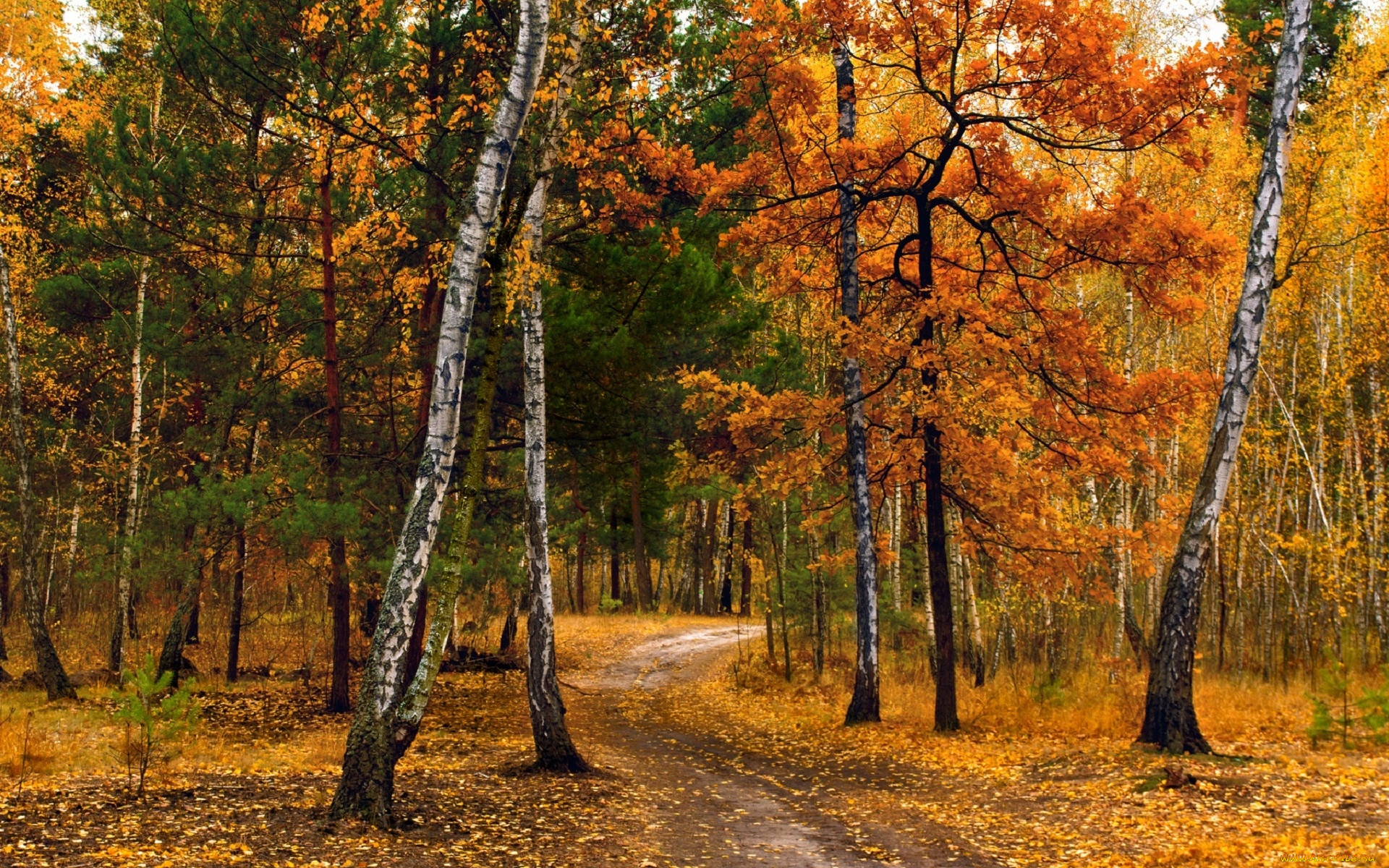 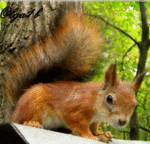 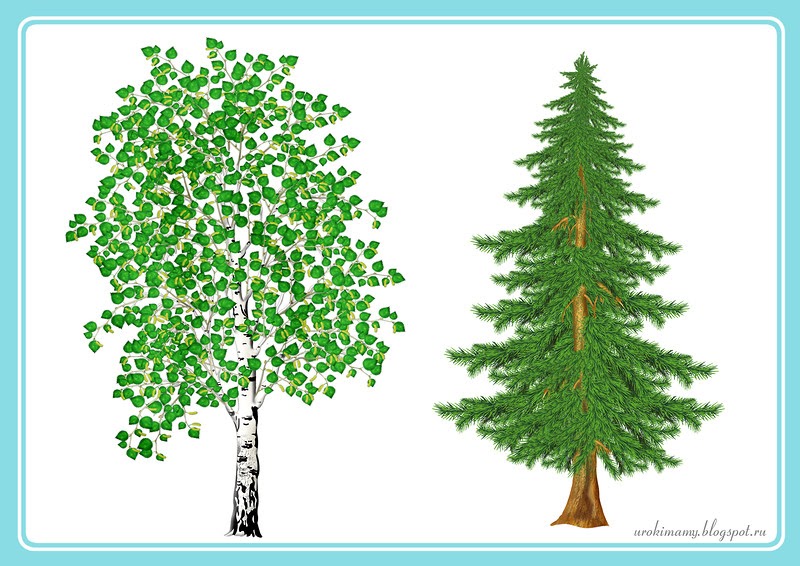 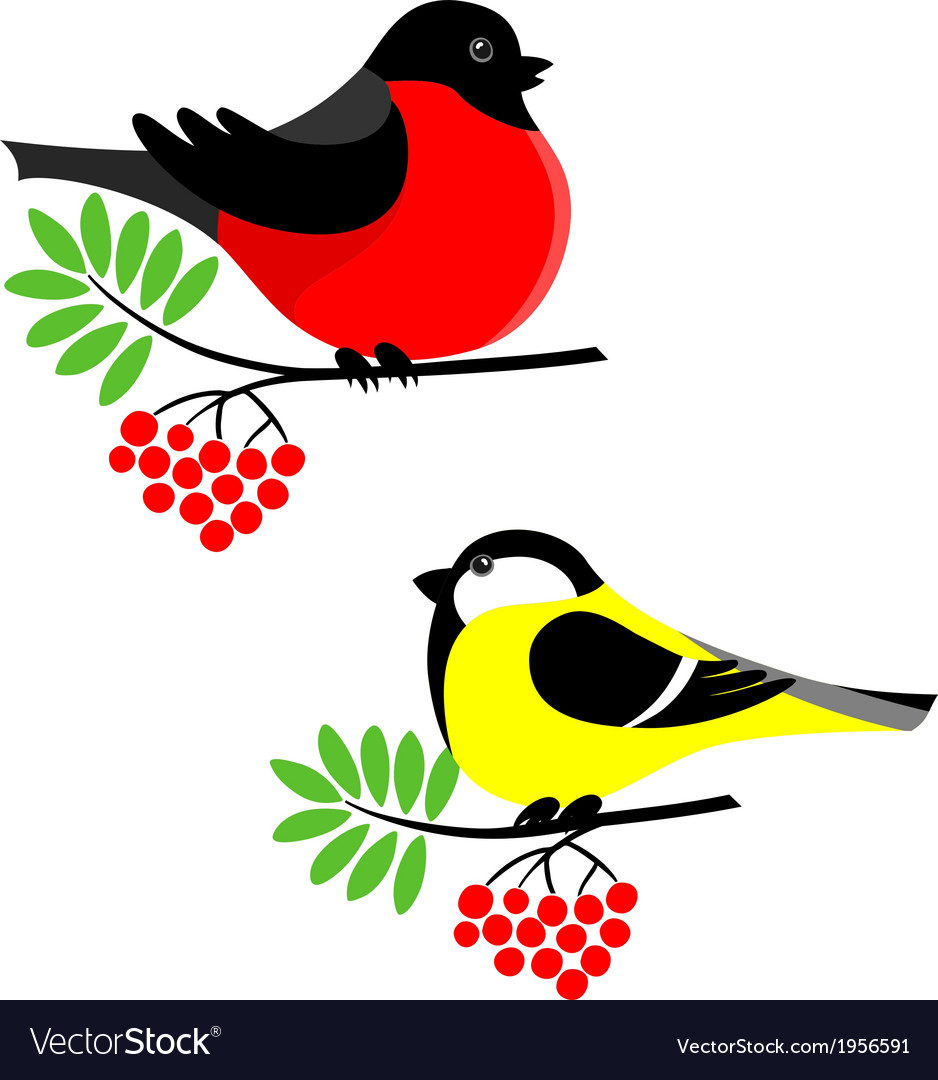 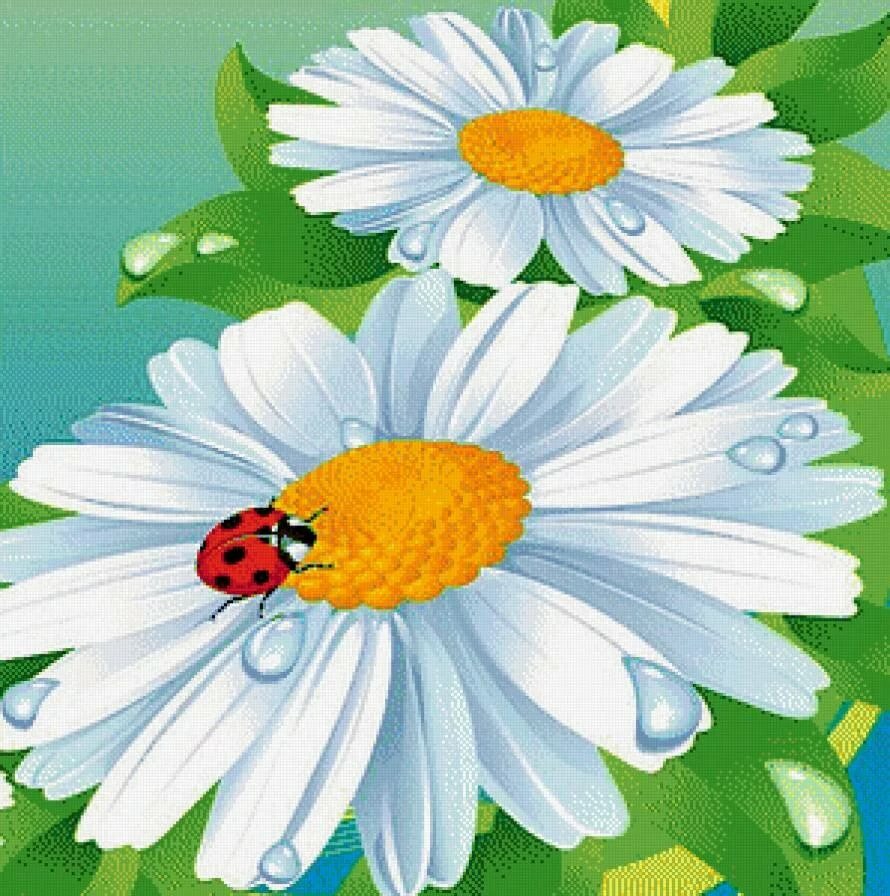 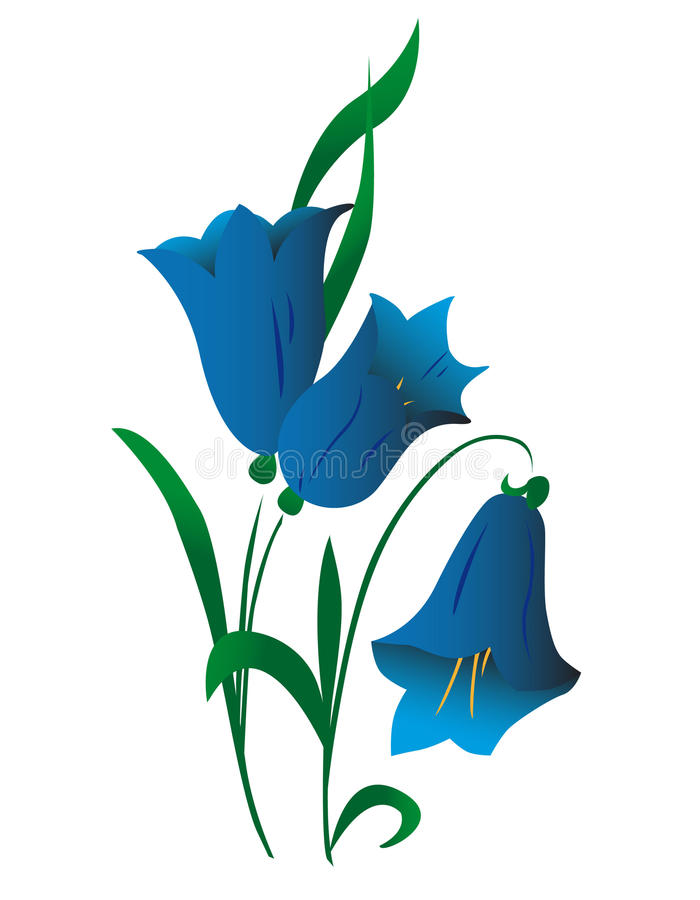 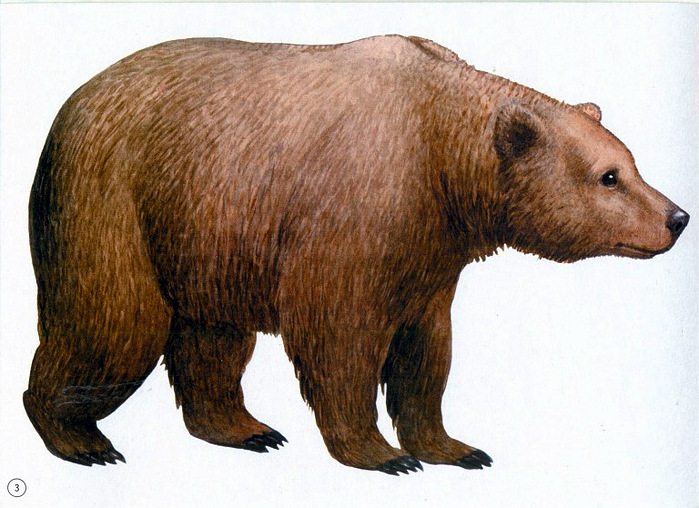 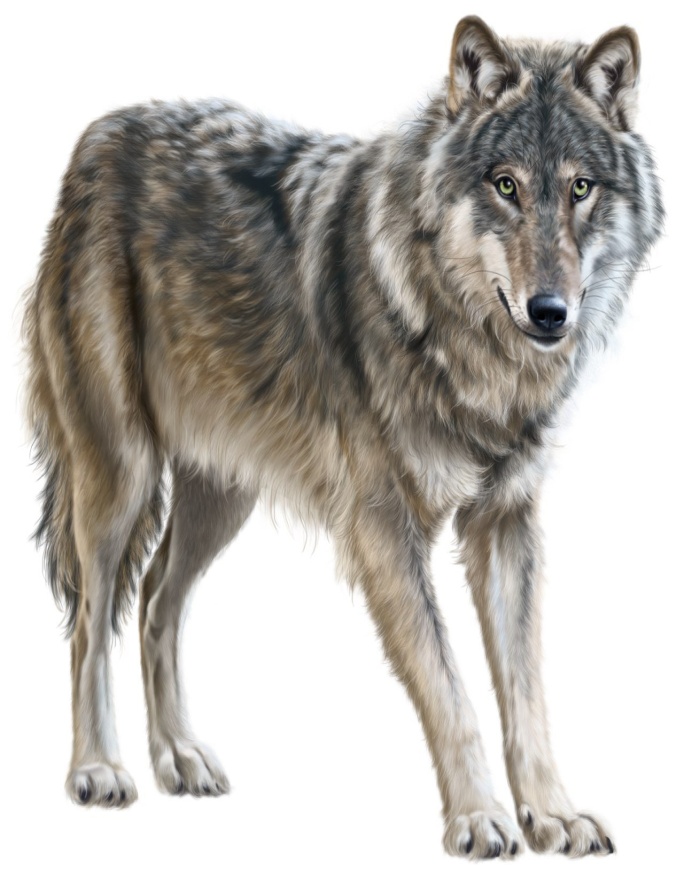 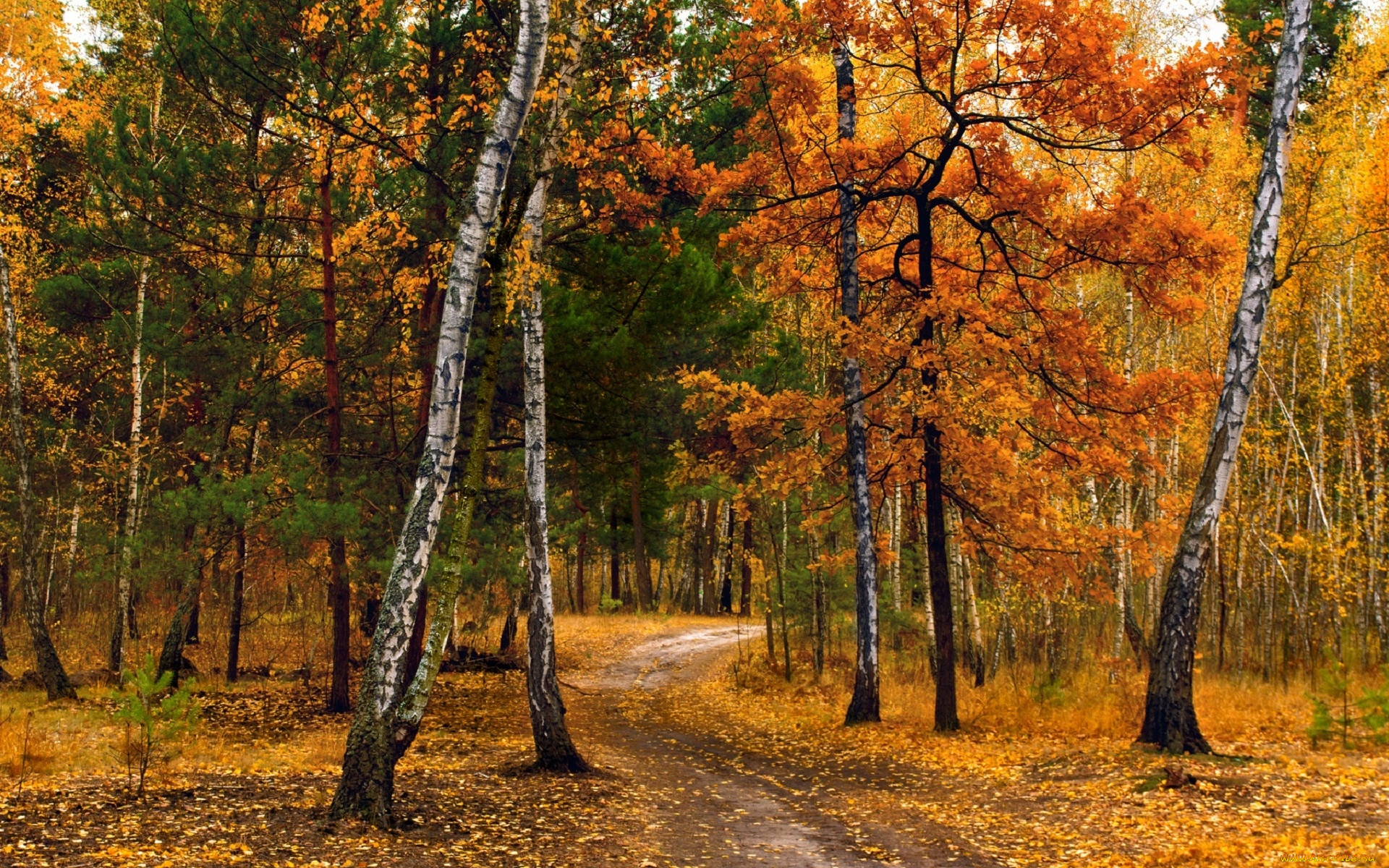 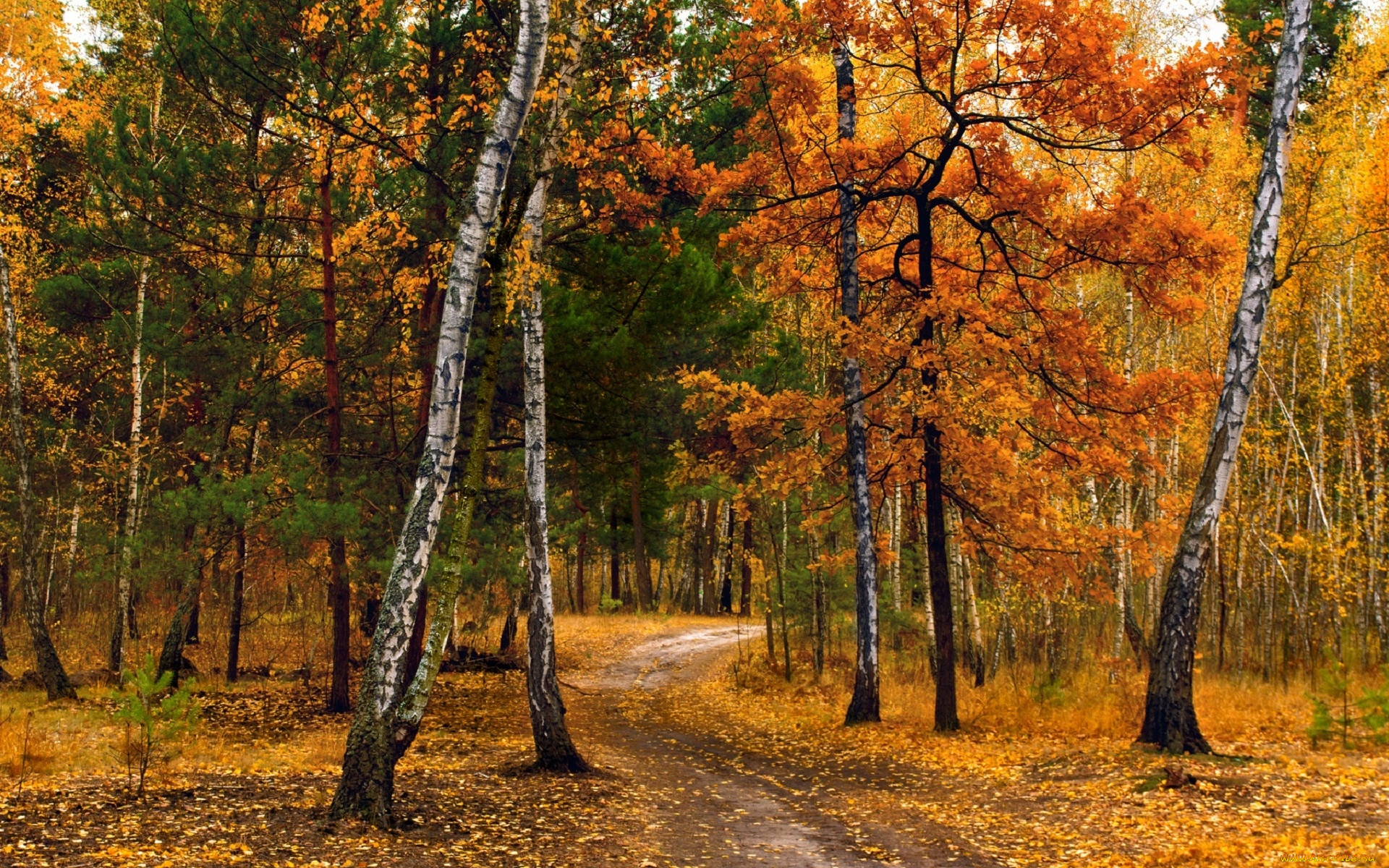 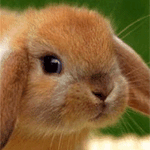 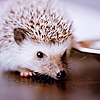 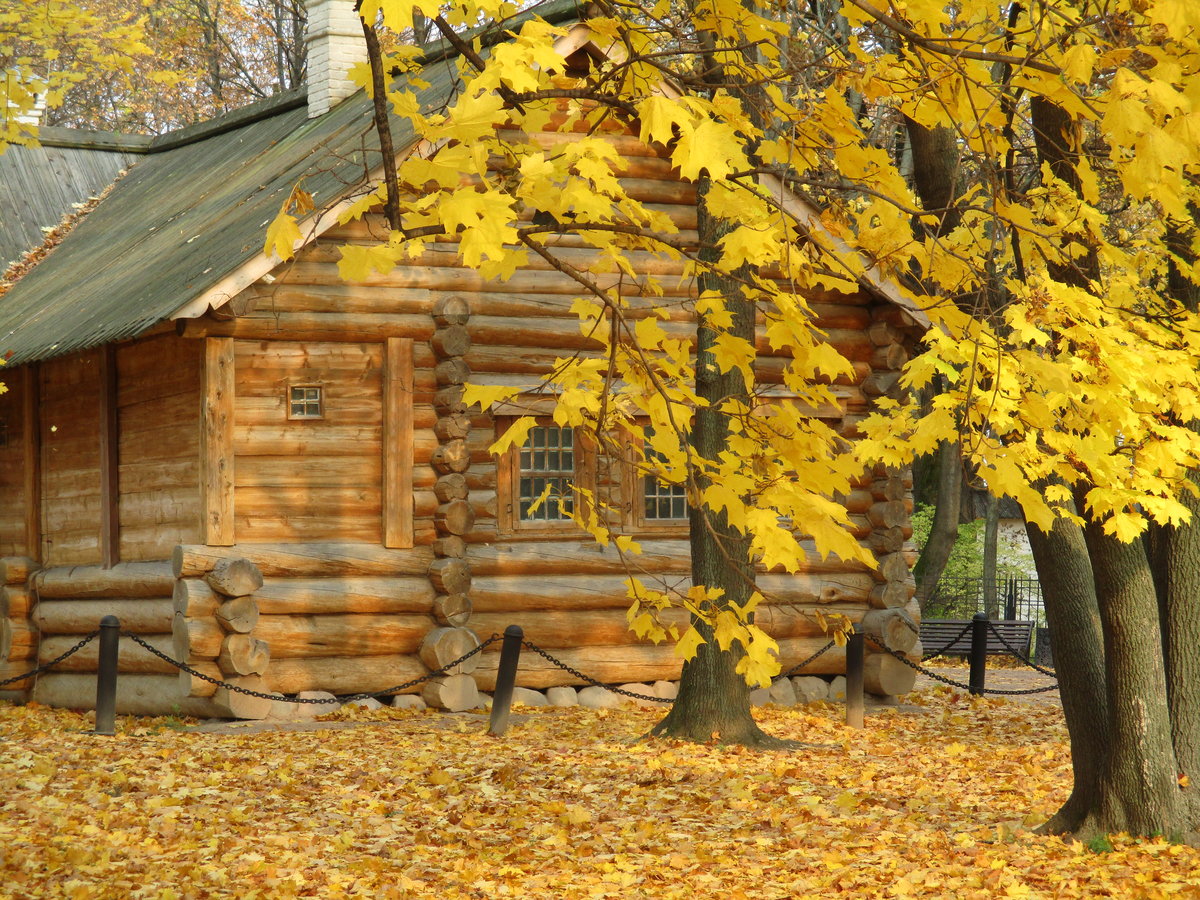 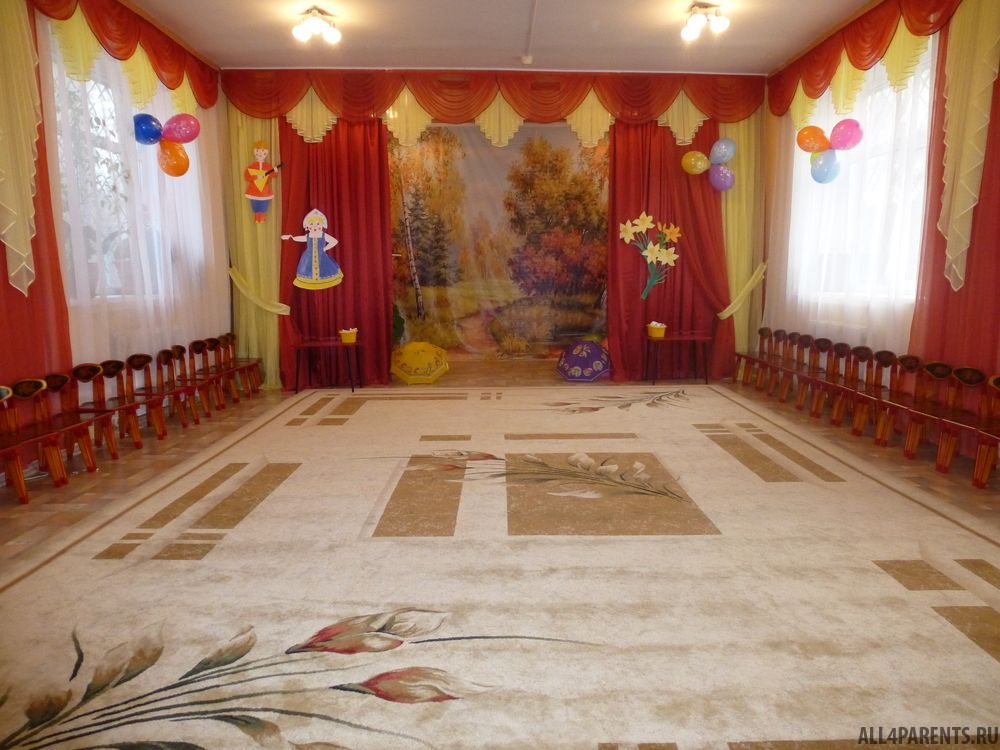 Спасибо за внимание